Ionic Bonding
U5-3
Title the assignment:
11/01 Warm-Up: Ionic Bonding
Number the page in the upper righthand corner:
U5-3
There are 10 questions:
Write the question.
Then write the correct answer.
Ionic Bonding
U5-3
Ionic bonds form between _______________.
A.	metals
B.	nonmetals
C.	metals and nonmetals
D.	molecules
Ionic Bonding
U5-3
Electronegativity differences _______________ result in ionic bonds.
A.	< 1.7
B.	> 1.7
C.	= 0.0
D.	> 4.0
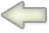 Ionic Bonding
U5-3
A binary ionic compound consists of ________.
A.	a monatomic cation and a monatomic anion
B.	a monatomic cation and a polyatomic anion
C.	a polyatomic cation and a monatomic anion
D.	a polyatomic cation and a polyatomic anion
Ionic Bonding
U5-3
A ternary ionic compound consists of ________.
A.	a monatomic cation and a monatomic anion
B.	a monatomic cation and a polyatomic anion
C.	a polyatomic cation and a monatomic anion
D.	a polyatomic cation and a polyatomic anion
Ionic Bonding
U5-3
The simplest ratio of ions in an ionic compound is called a ____________.
A.	formula unit
B.	molecule
C.	ionic ratio
D.	unit ratio
Ionic Bonding
U5-3
The correct name for (NH4)2O is ____________. 
A.	nitrogen hydrogen oxygen
B.	nitrogen hydrogen oxide
C.	ammonium oxygen
D.	ammonium oxide
Ionic Bonding
U5-3
In the compound CoCl3, the oxidation number for cobalt is ________.
A.	+1 
B.	+2
C.	+3
D.	–3
Ionic Bonding
U5-3
The cation in the compound NiF2 is ________.
A.	Ni+ 
B.	Ni2+
C.	F–
D.	F2–
Ionic Bonding
U5-3
Copper(II) oxide is used to color ceramics. The II in parentheses indicates ____________.
A.	the charge of the copper ion
B.	the charge of the oxide ion
C.	the number of copper ions in the compound
D.	the number of oxide ions in the compound
Ionic Bonding
U5-3
When naming ionic compounds, the only ion name that is changed is for the ___________.
A.	monatomic cation
B.	monatomic anion
C.	polyatomic cation
D.	polyatomic anion